Lake Chad Basin Groundwater Modelling
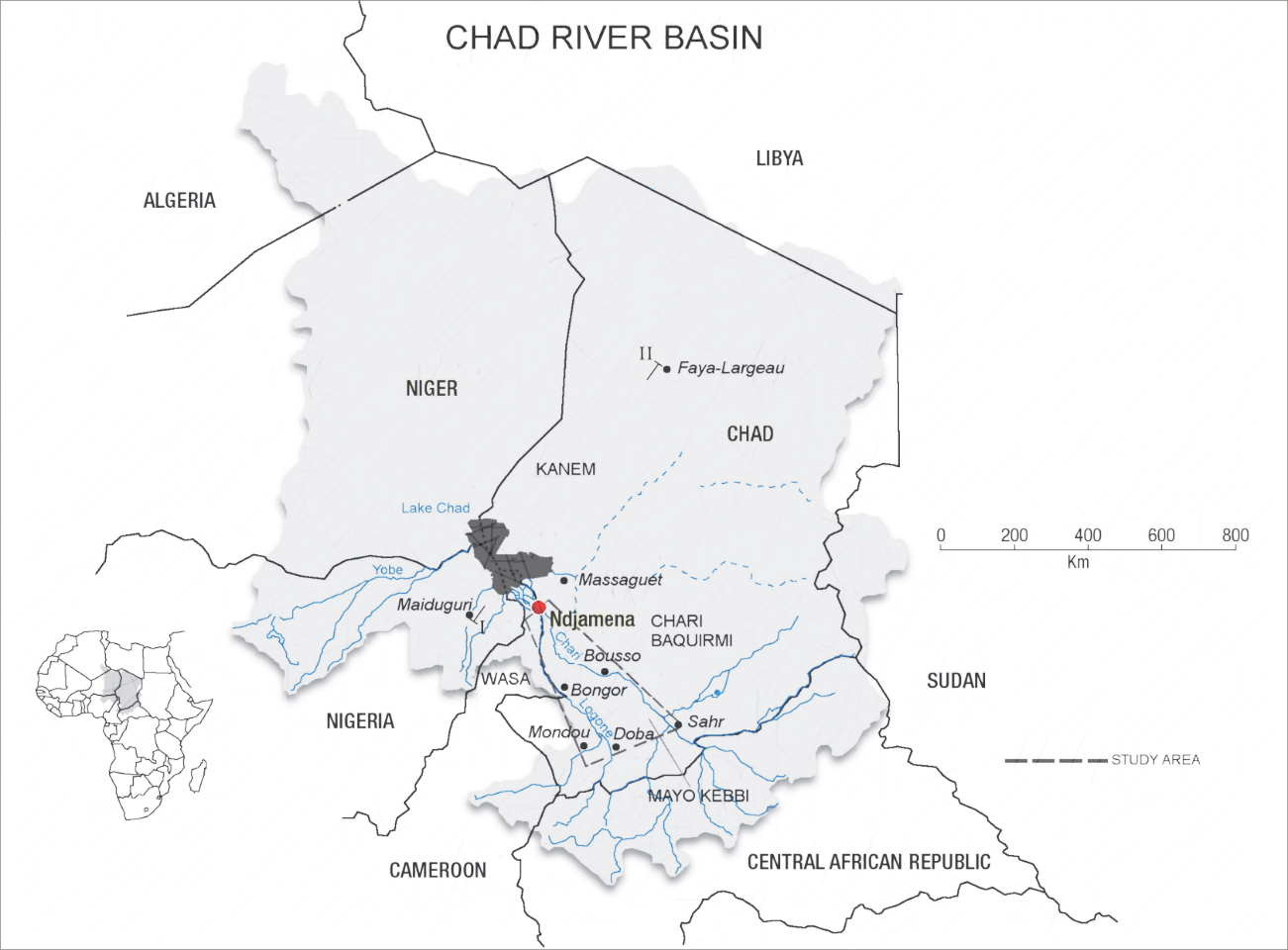 IMDEA-Water, CSIC, UPM) (WB funding)
Objetives
Regional aquifer system update 
Groundwater modelling of the Chad Formation
Scenarios simulation of water abstraction and climatic conditions to quantify impact to aquifer system at regional level
2
Numerical model
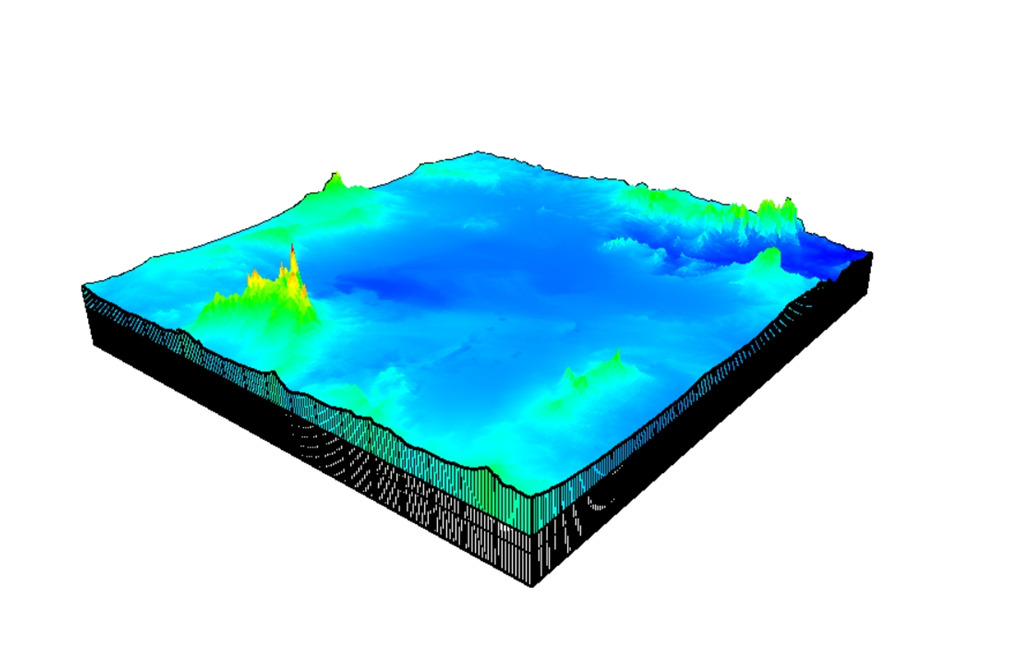 Groundwater system
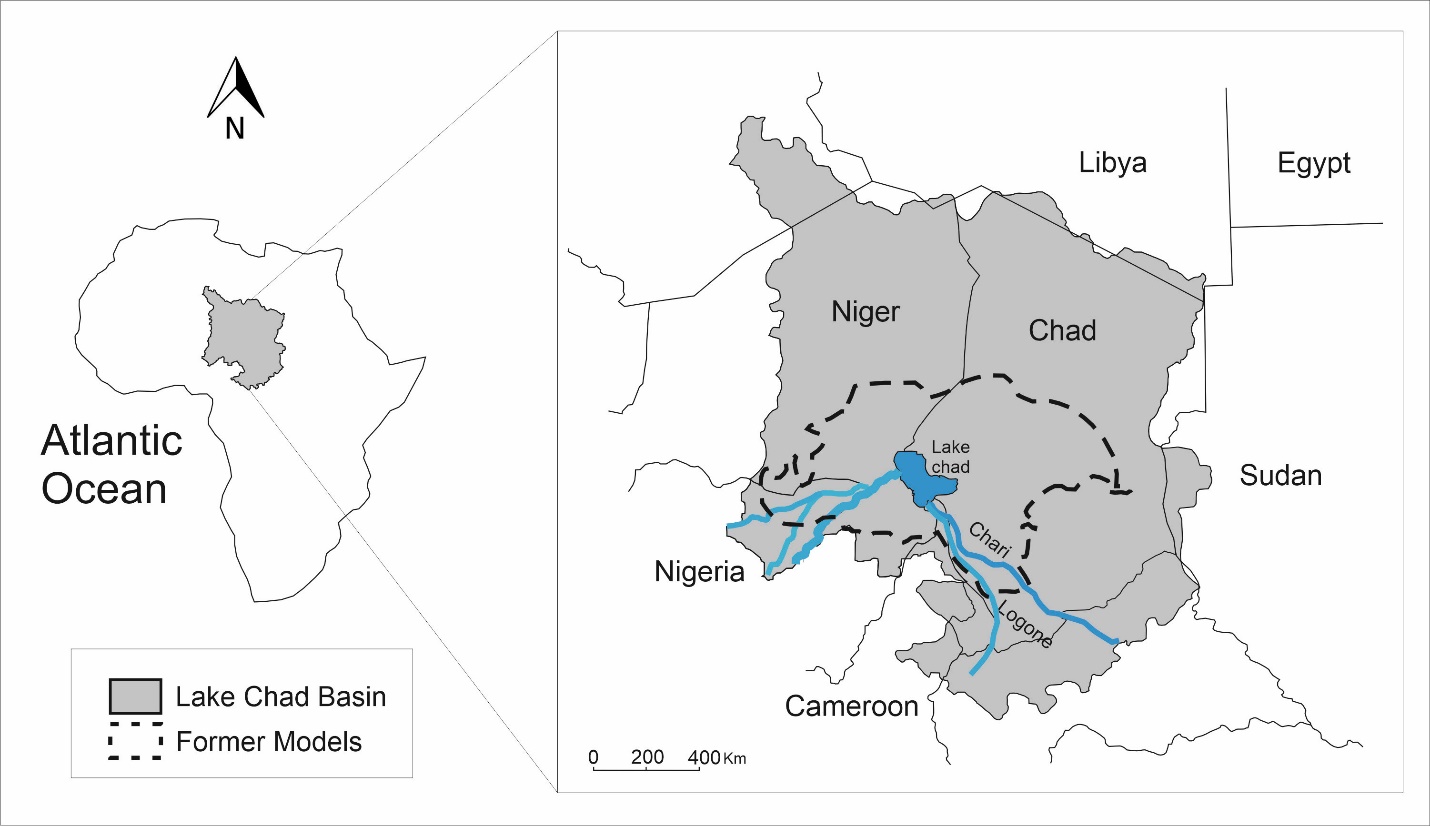 ModelMuse 
Modflow 2005
3
Groundwater System Update
Update existing database with new hydrological information for groundwater studies with critical assessment of information found

Update the regional aquifer boundaries, its geometry and new model layers structural contours

Update understanding of Chad formation aquifer system dynamics (flow) for 2008-2011 (piezometric map, natural recharge)

Establishment of conceptual model based on analysis of water bearing formations and conceptual model
4
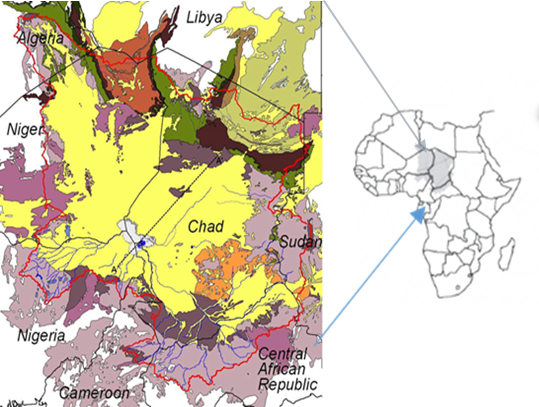 Aquifer System. Chad Formation
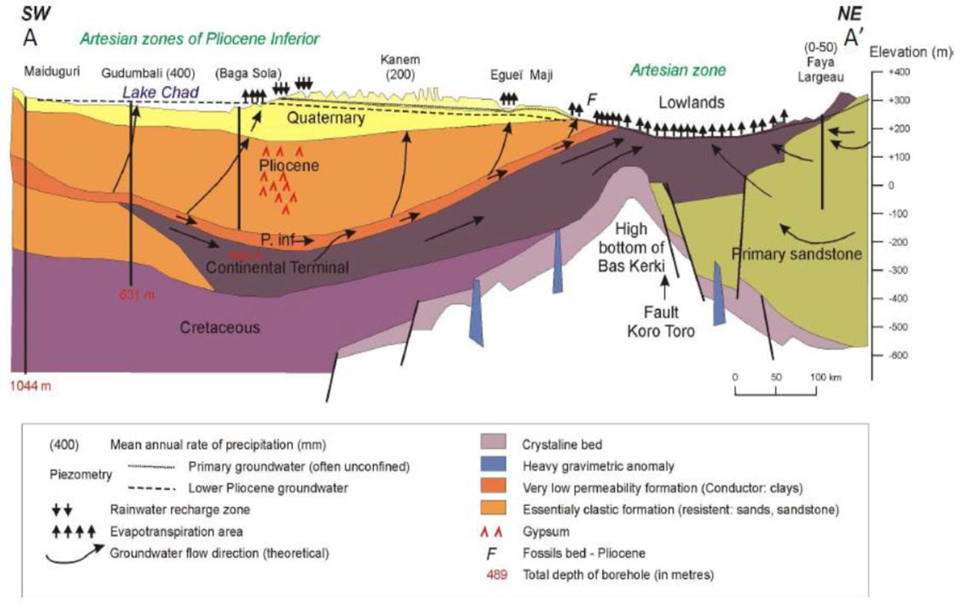 5
Groundwater conceptual model
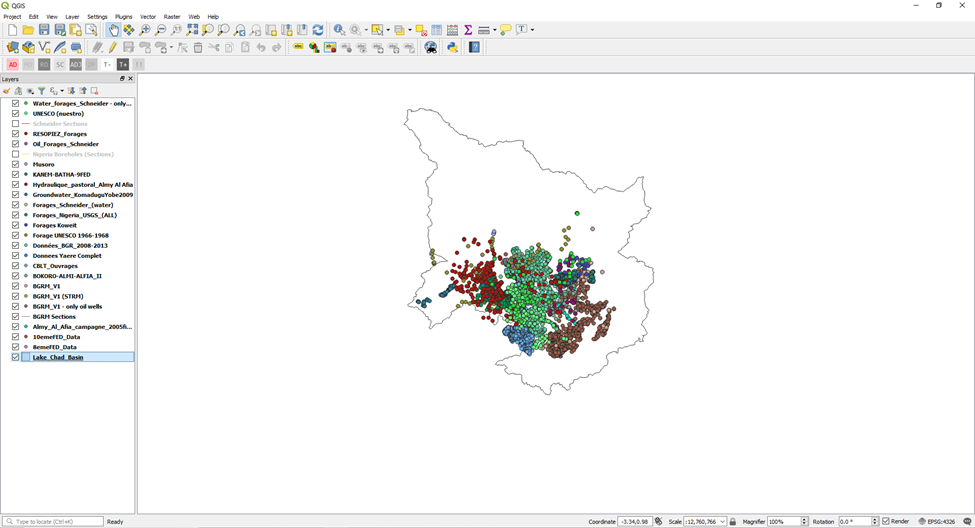 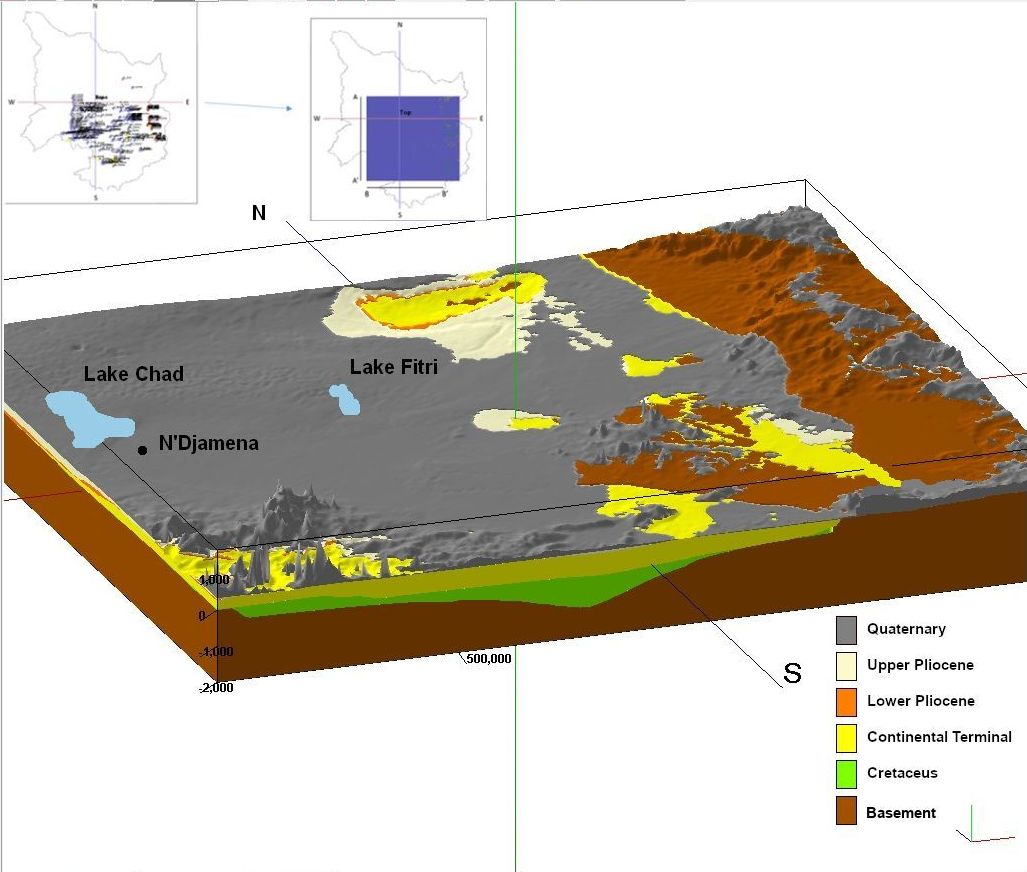 Subsurface geology from 
lithologic logs and GIS storage
6
Water bearing formations delineation
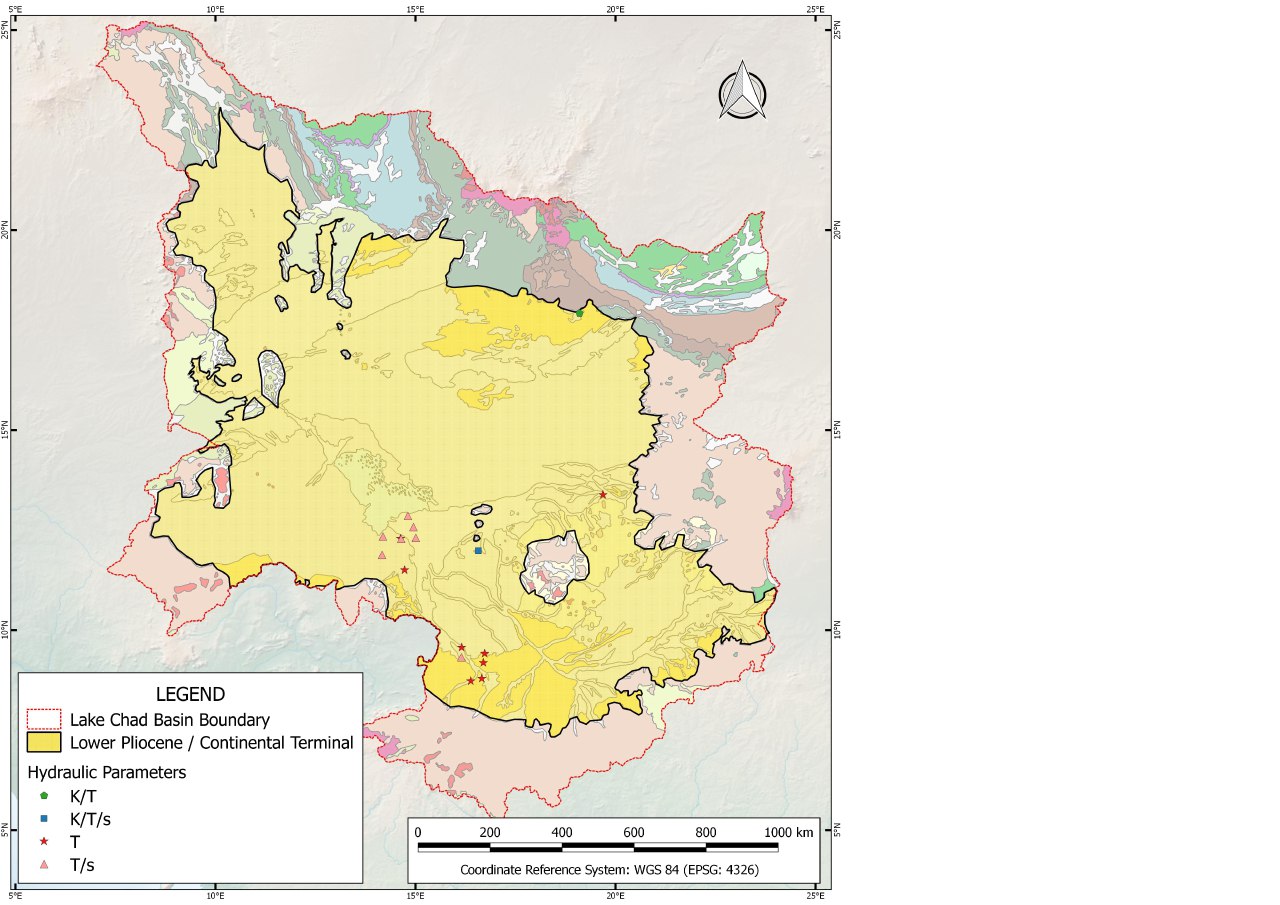 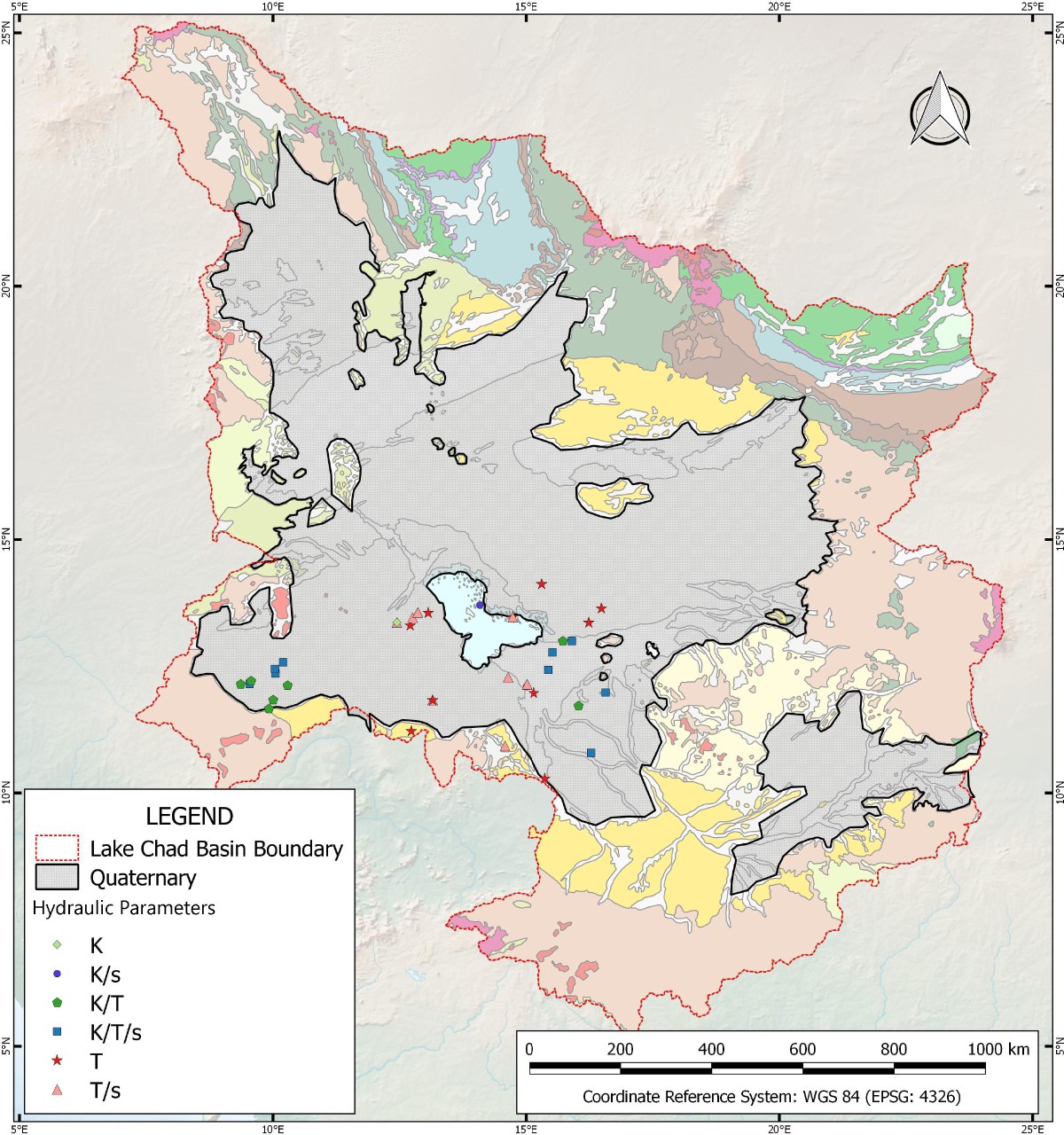 Areal extention of Lower Pliocene - Continental Terminal
Areal extention of Quaternary
7
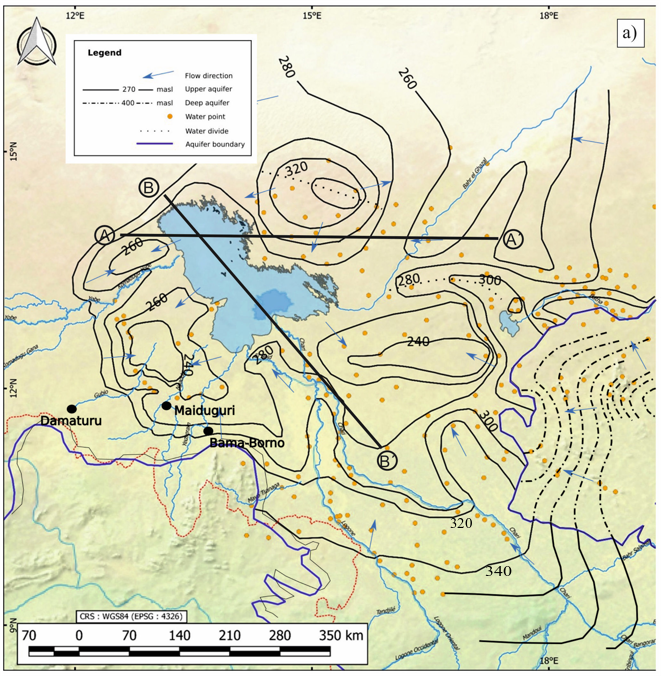 Piezometric map (confined and unconfined aquifers) for 2008-2011
8
Conceptual model
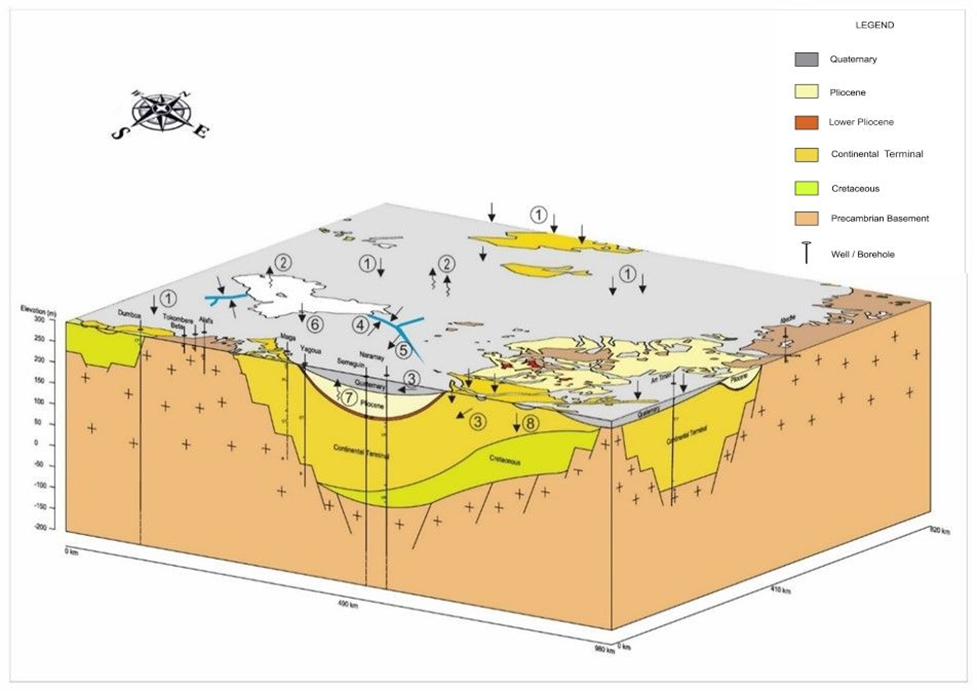 (1) Natural recharge  
(2) evapotranspiration 
(3) groundwater inflow 
(4) recharge from river 
(5) discharge from river
(6) recharge from Lake 
(7) up flow from deep aquifer
(8) vertical recharge from shallower aquifer to deep aquifer
Schematic 3D conceptual model diagram (a partial section of the study area) with the input-output processes in the basin
9
Independent estimation of natural recharge
(distributed model, GIS-BALAN)
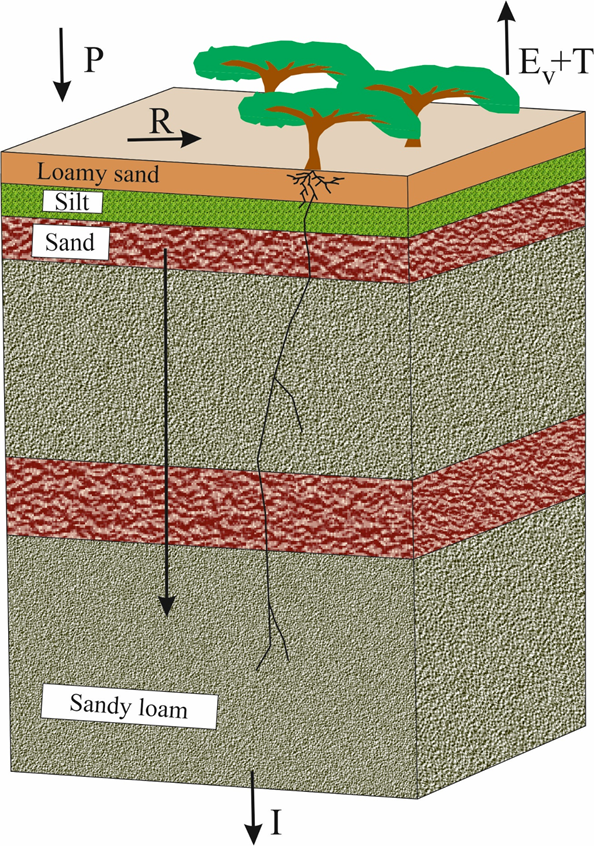 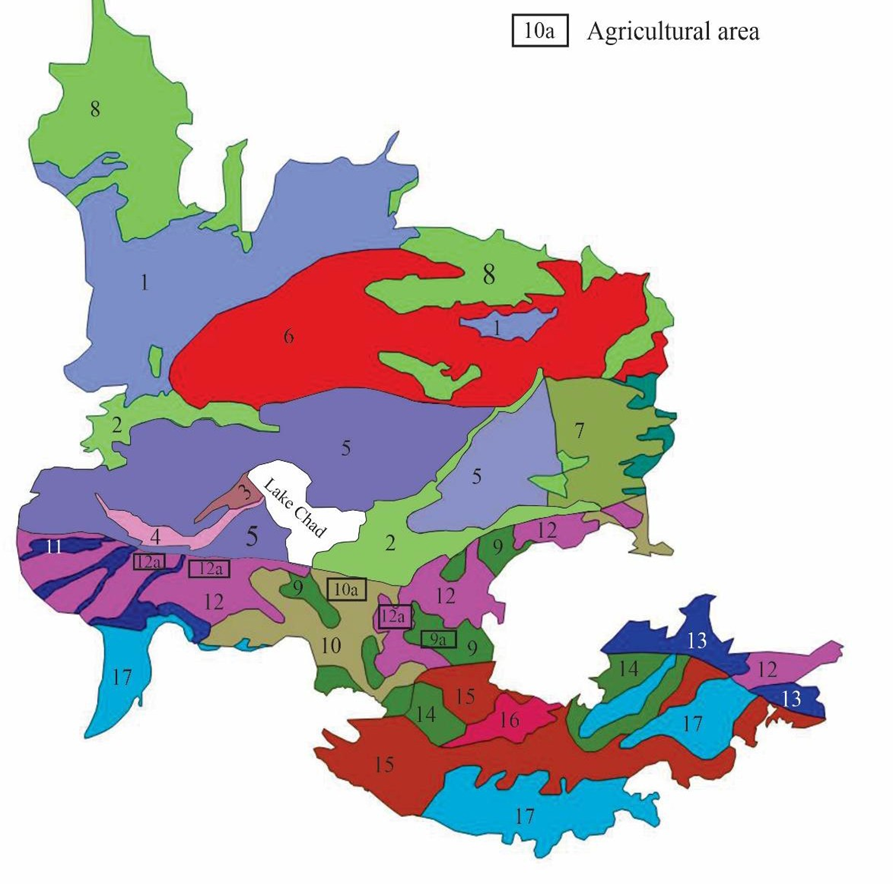 10
Salehi Siavashani et al. (2021). Assessment of CHADFDM satellite-based input dataset for the groundwater recharge estimation in arid and data scarce regions. Hydrol. Proc. DOI: 10.1002/hyp.14250
Independent estimation of natural recharge
(HYDRUS)
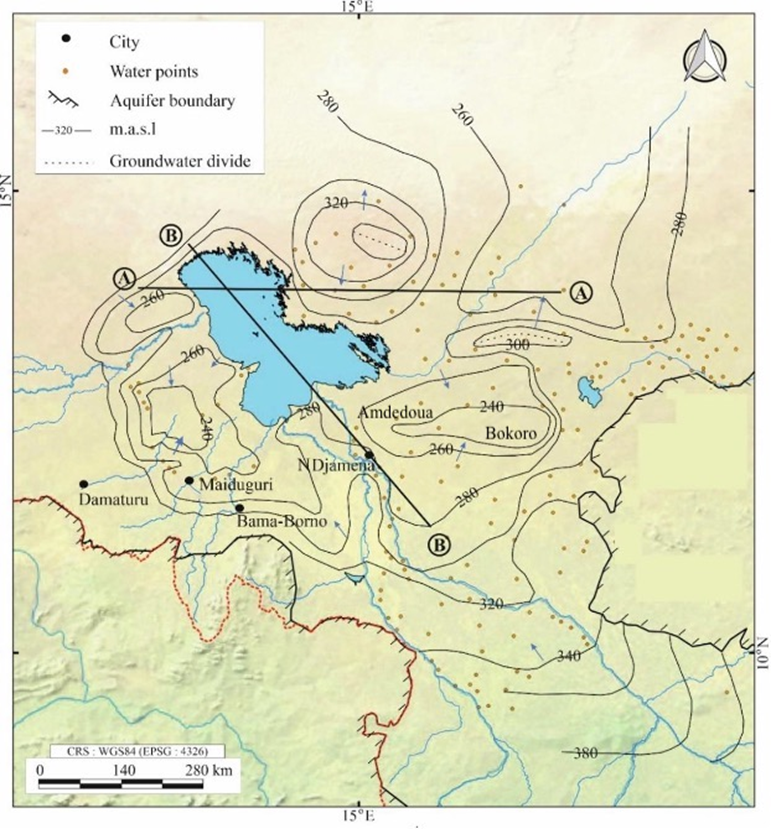 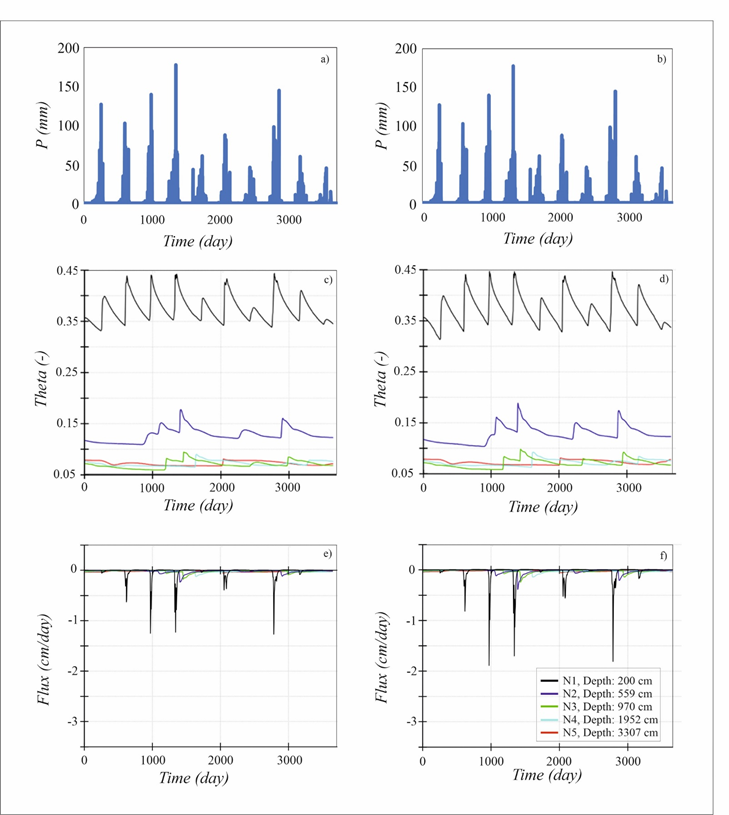 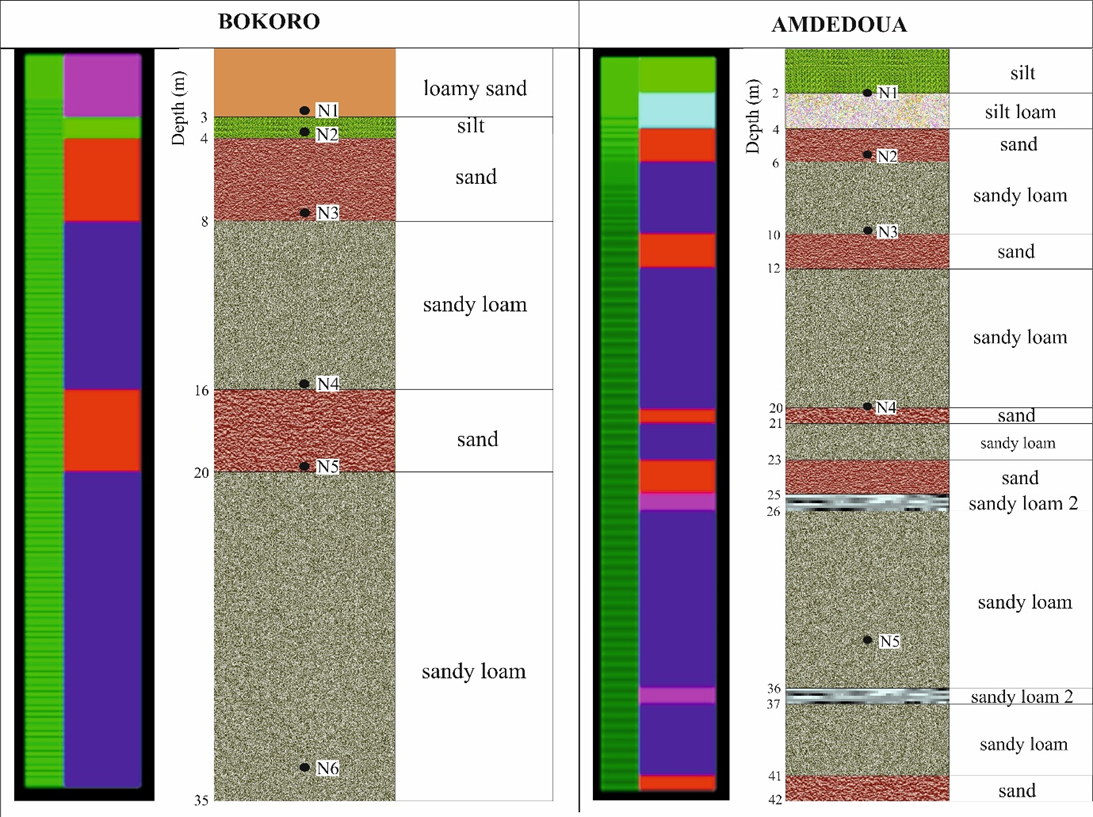 11
Salehi Siavashani et al.(2023). Modeling vadose zone hydrological processes in naturally-occurring piezometric depressions. The Chari-Baguirmi region, southeastern of the Lake Chad Basin, Republic of Chad. Environ. Earth Sci. DOI: 10.1007/s12665-023-11100-0
The numerical model-3D steady-state
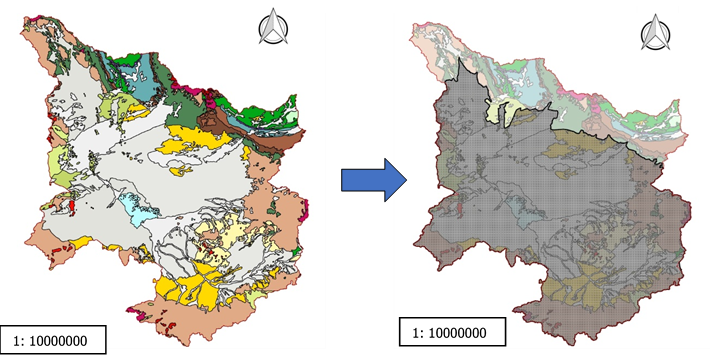 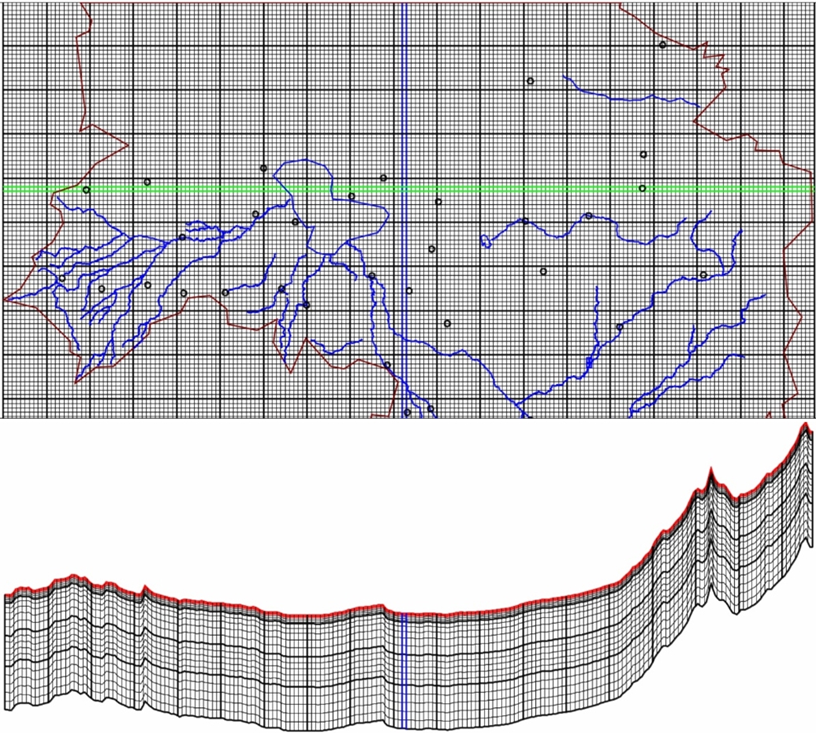 Model domain 
10 km x10 km mesh 
with enhanced areas
20 layers
12
Vaquero et al. (2021). The Lake Chad transboundary aquifer. Estimation of groundwater fluxes through international borders from regional numerical modeling. Journ. of Hydrol. Regional Estudies. https://doi.org/10.1016/j.ejrh.2021.100935
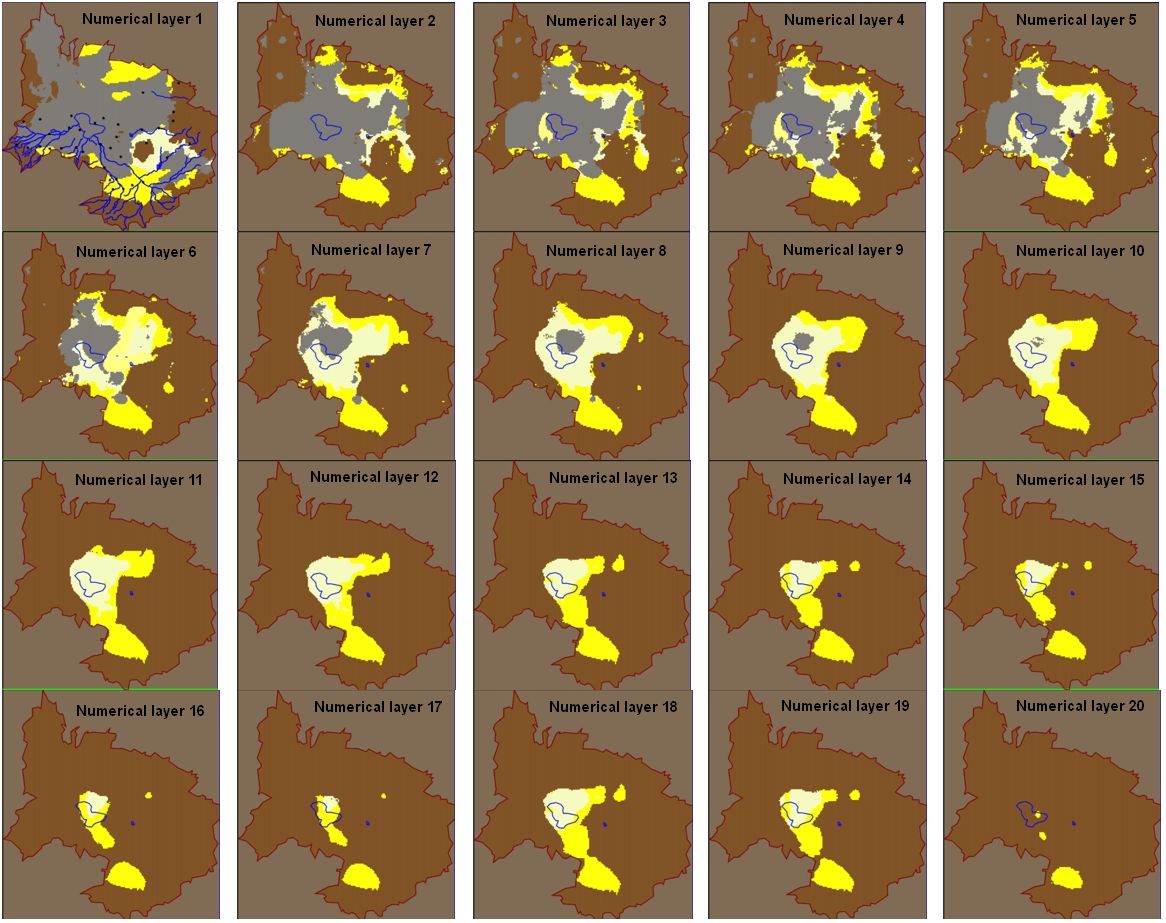 Each layer is conformed by one or more water bearing formation
13
Scenarios definition
14
Results. Regional piezometric level
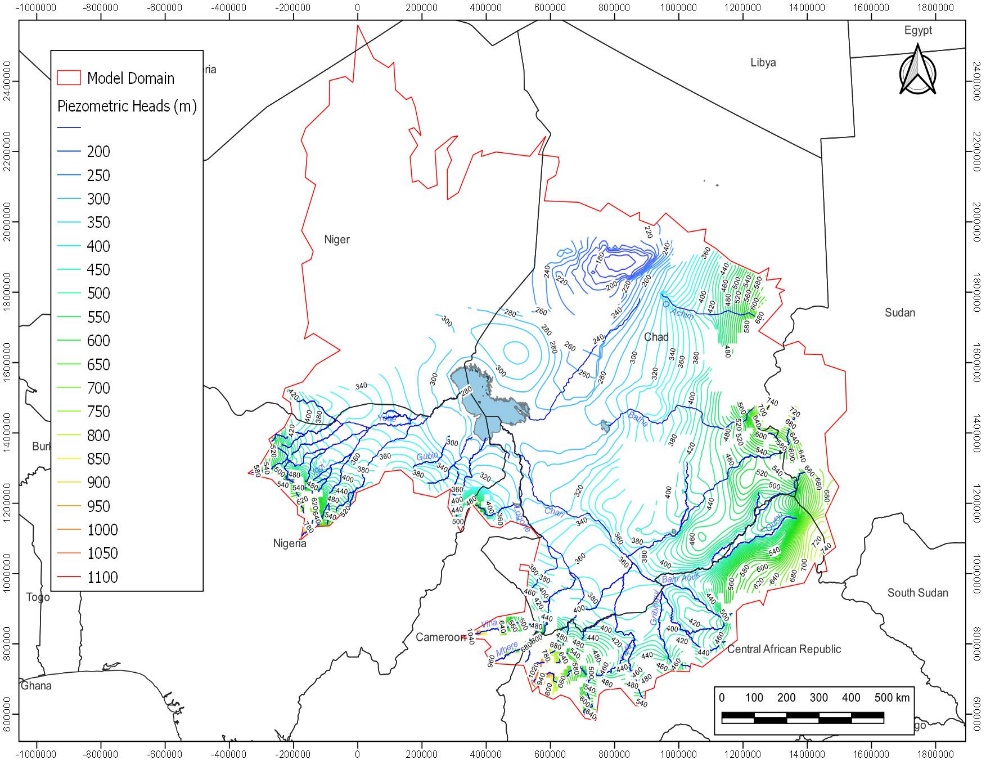 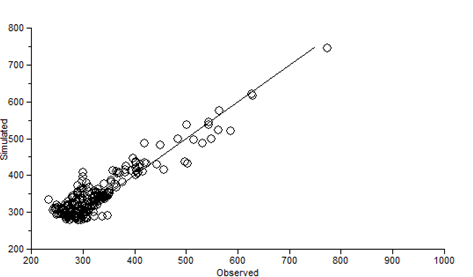 Calibration
Regional
15
Scenarios. Regional Piezometric level
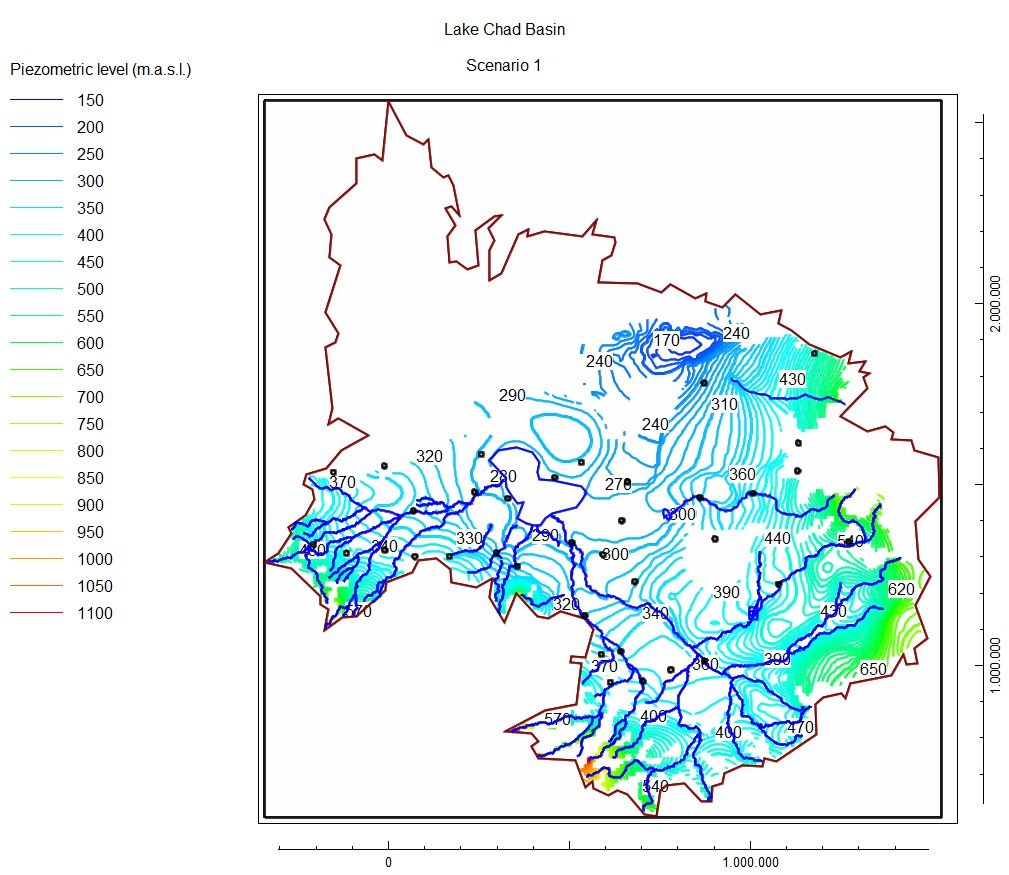 S1 
Decrease of recharge
Greatest impact
The average groundwater level decreases 3 m approximately
For the Lake Chad area, there is practically no change of groundwater level for the 3 scenarios in comparison to the baseline
S3
Decrease recharge
Increase abstraction
January/April
1999
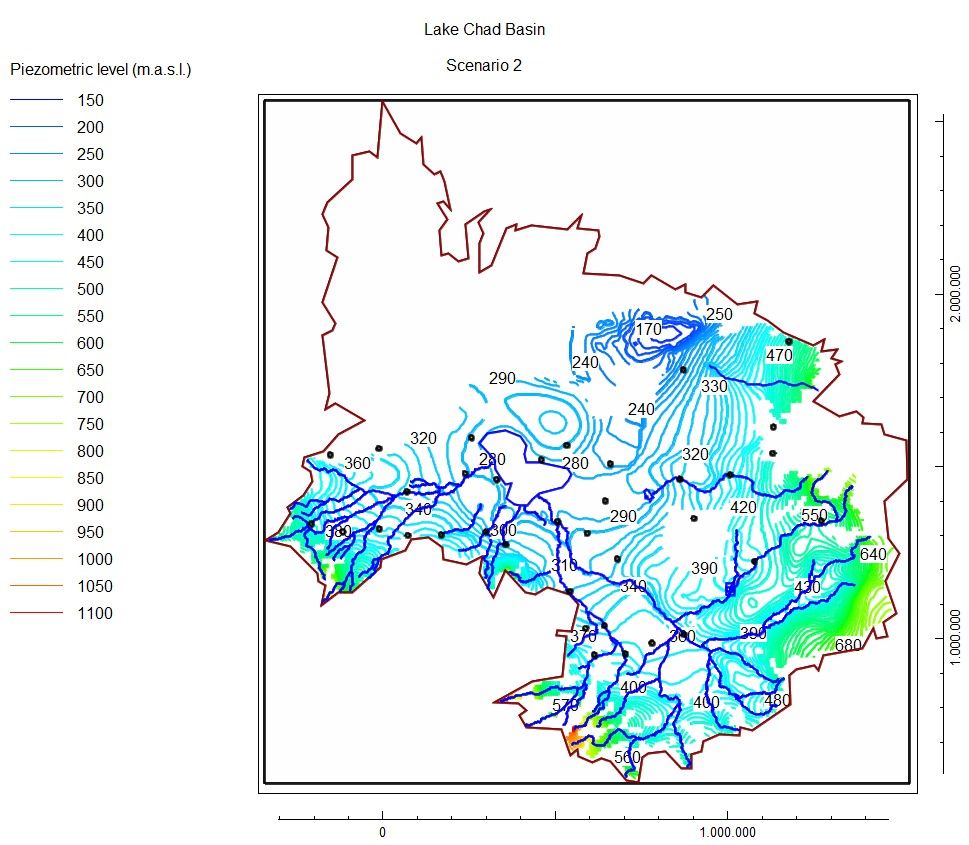 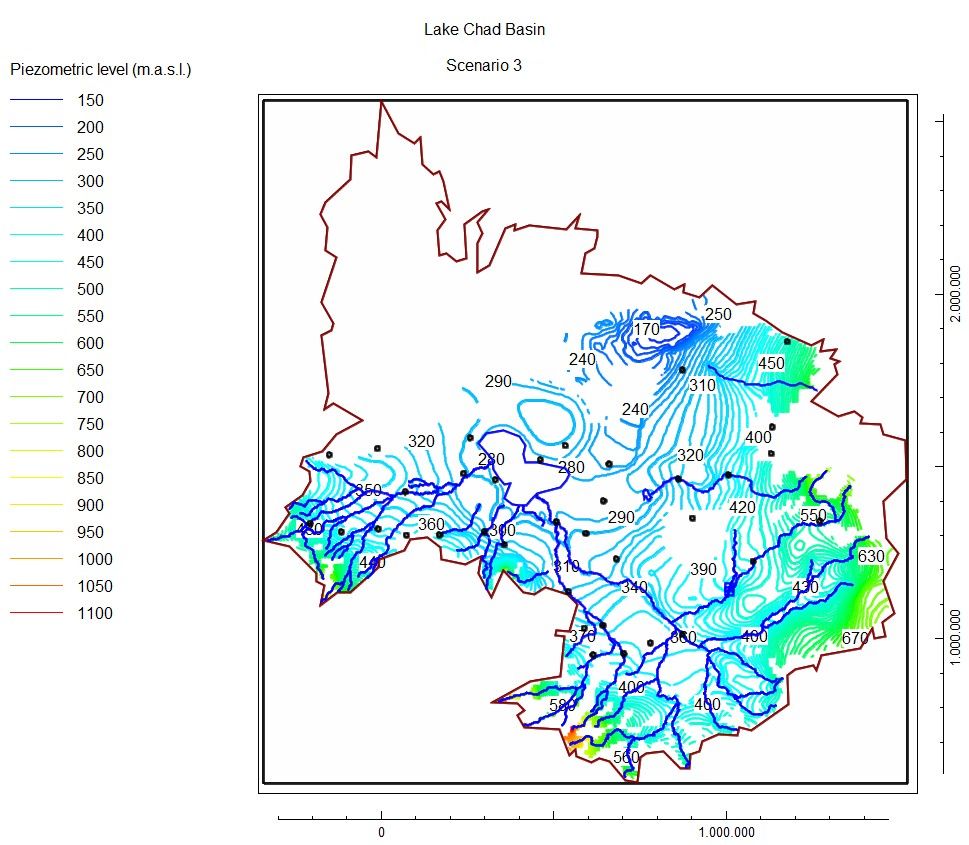 S2 
Increase abstractions
Only evident at areas distant few kilometres from the pumping areas
16